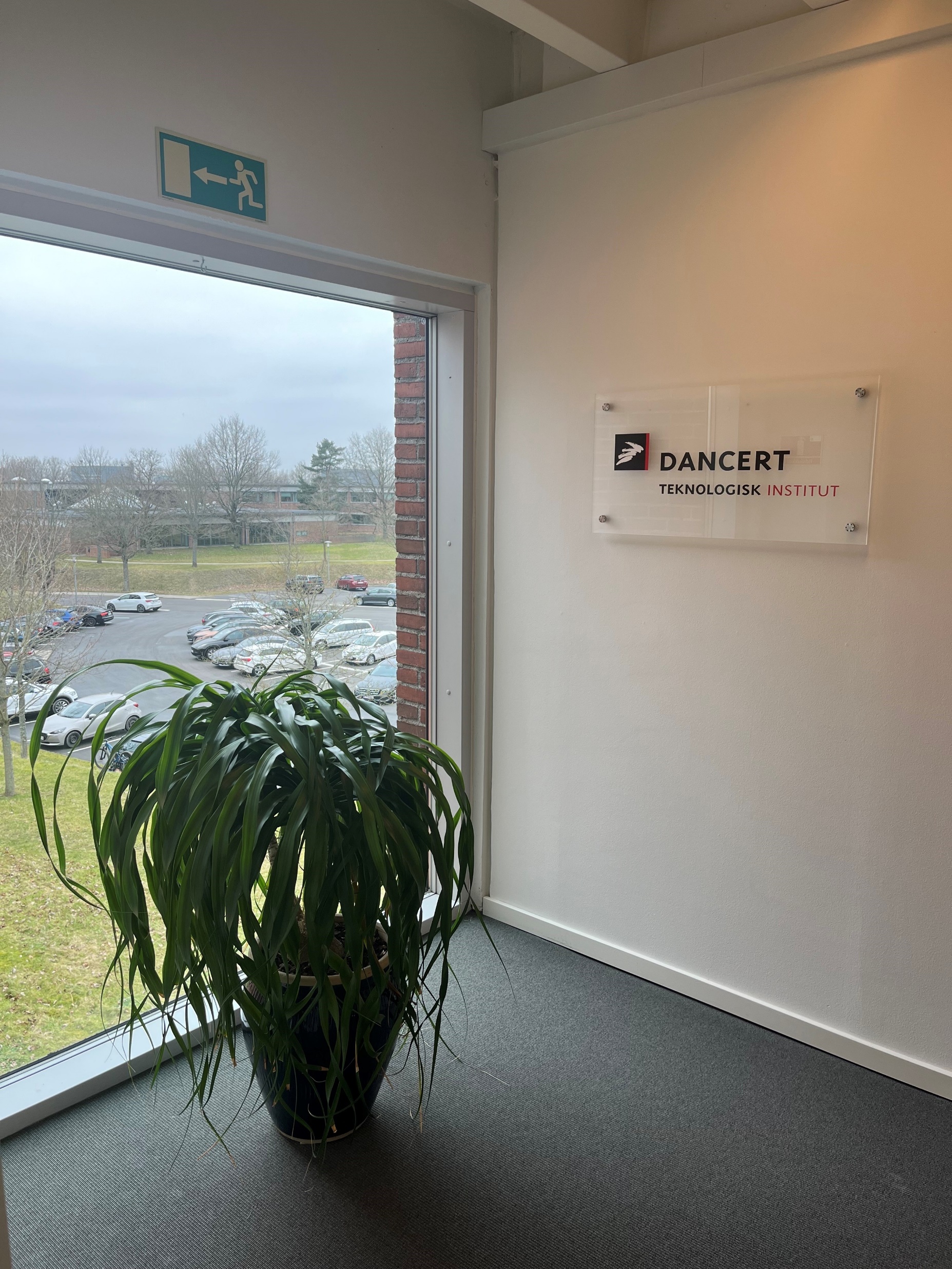 ERFA-møde for certificerede statikere

7. og 10. april 2025
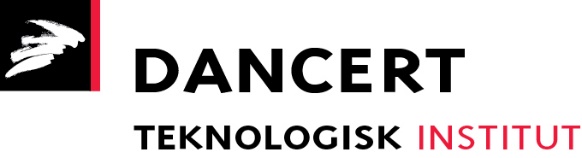 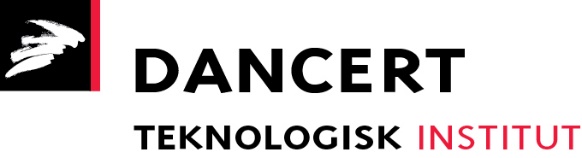 Formål med mødet
Kort orientering om aktuelle emner fra Dancert
Mulighed for erfaringsudveksling
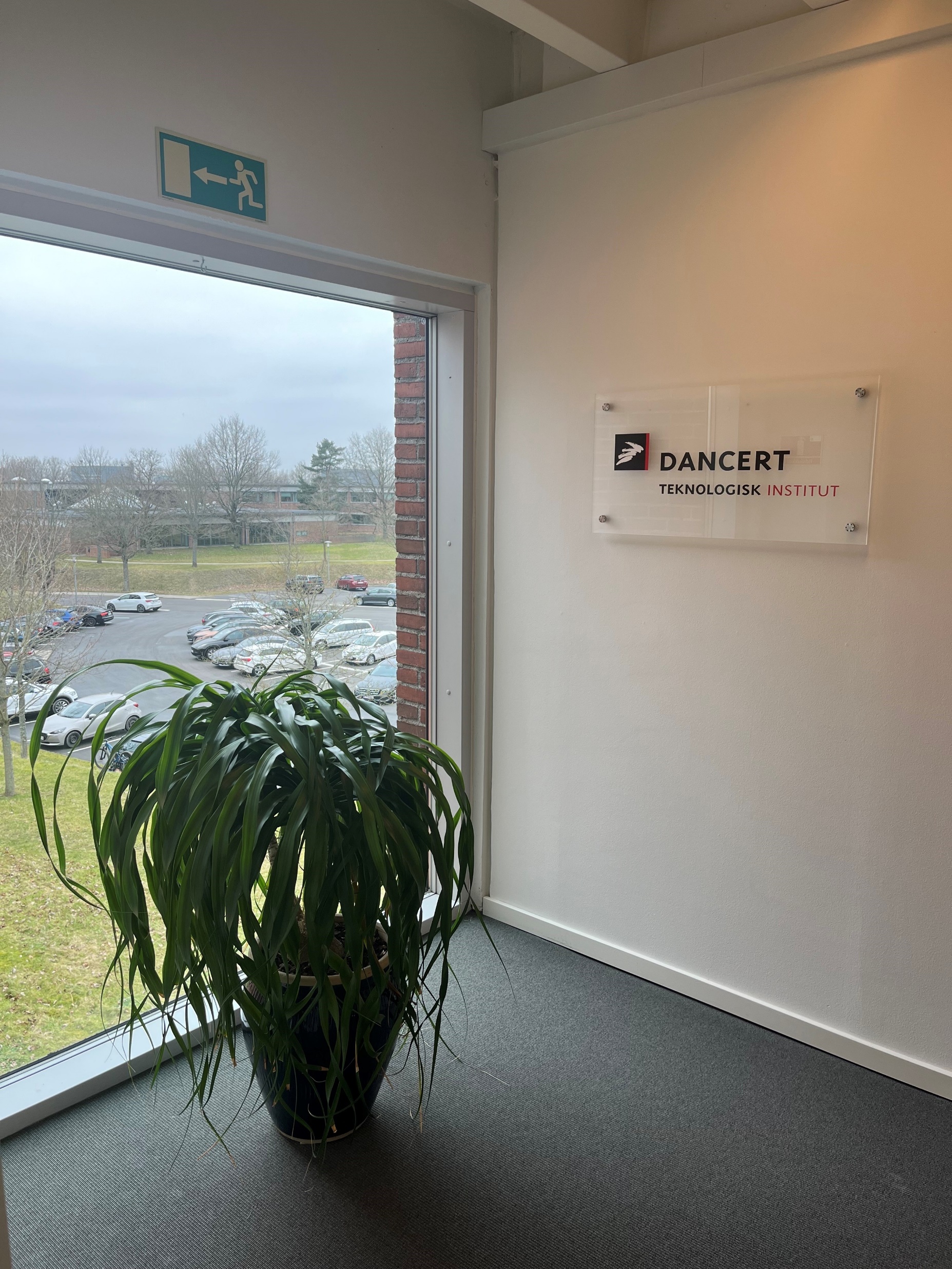 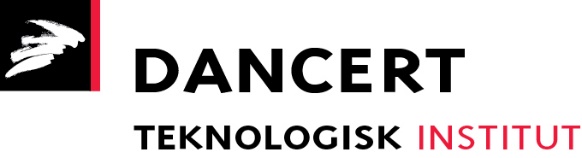 Dagsorden
Orientering fra Dancert
Ændringer til certificeringsordningen
Typiske fejl i overvågninger
Erfaringsdeling i grupper
Opsamling
Orientering fra Dancert
- Ændringer til certificeringsordningen
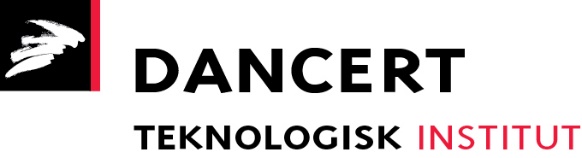 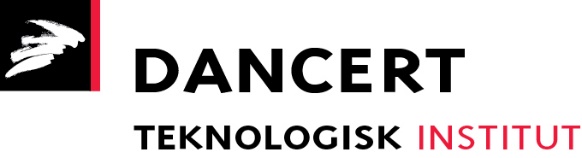 Ændringer i ordningen
Revision af BR18
Ændrer CS’ rolle ift. udførelsesdokumentation
SBI-271 kan anvendes, men er ikke en del af kravene i BR18. F.eks. kan bygherre selv vælge, om SBI-271 skal benyttes
Nye vejledninger:
Kap. 28 Dokumentation af bærende konstruktioner
Kap. 30 Kontrol af dokumentation for og udførelse af bærende konstruktioner
Kap. 32 Certificerede statiker og brandrådgivers virke
Kap. 33 Statikers virke
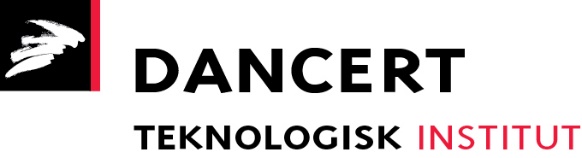 Sammenhæng mellem virke og byggeproces
CS bør inddrages på de rette tidspunkter i byggeprocessen 
Fx ift. kontrolplan for udførelse, inden byggeriet igangsættes
Er der taget hånd om dette i aftaleforhold og tidsplaner?
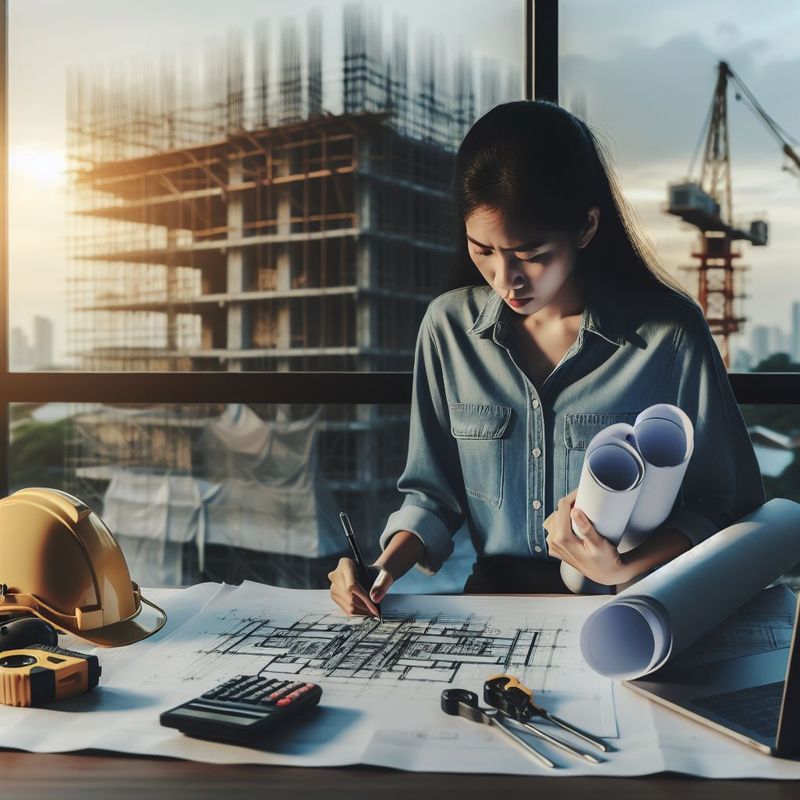 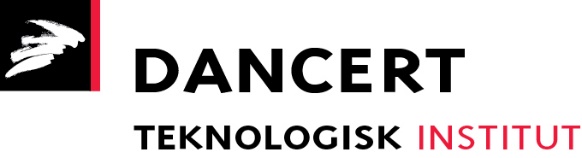 Evaluering af Statikerordningen
Metodiske fejl i den afholdte evaluering i 2024
Ny evaluering er igangsat i 2025
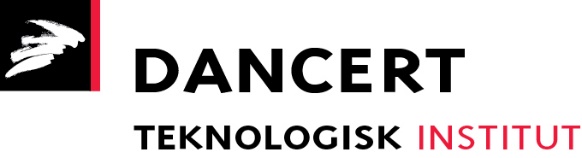 Dancerts bedømmelser
Opstartet i samarbejde mellem Artelia, EKJ, Niras og Dancert

Bedømmere fra et bredt udsnit af branchen - erfarne statikere, primært fra rådgivende ingeniørvirksomheder 

Rammerne er politisk bestemt
Branchen bedømmer sig selv
Orientering fra Dancert
- Typiske fejl og mangler i de årlige kontroller
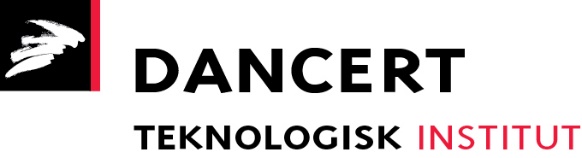 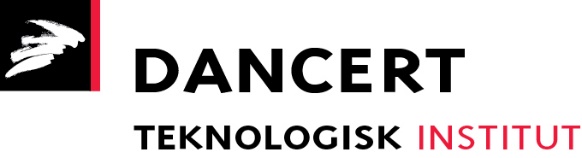 Grundlaget for vores bedømmelser
Regler for certificerede statikere
BR18 kap. 32: Generelle regler
BR18 kap. 33: Specifikt for statikere
§540: Minimumsvirket
Vejledning til BR18 kap. 33
Tabel 1, 3 og 5: Skemaer med modeller for virket

Regler for certificeringsorganer
Certificeringsbekendtgørelsen
Vejledningen om certificering af statikere og brandrådgivere
Tabel 17: Krav til certificeringsorganets kontrol af virket
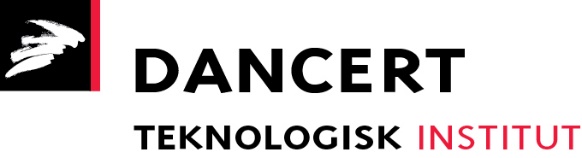 Minimumsvirket (BR18 kap. 33)
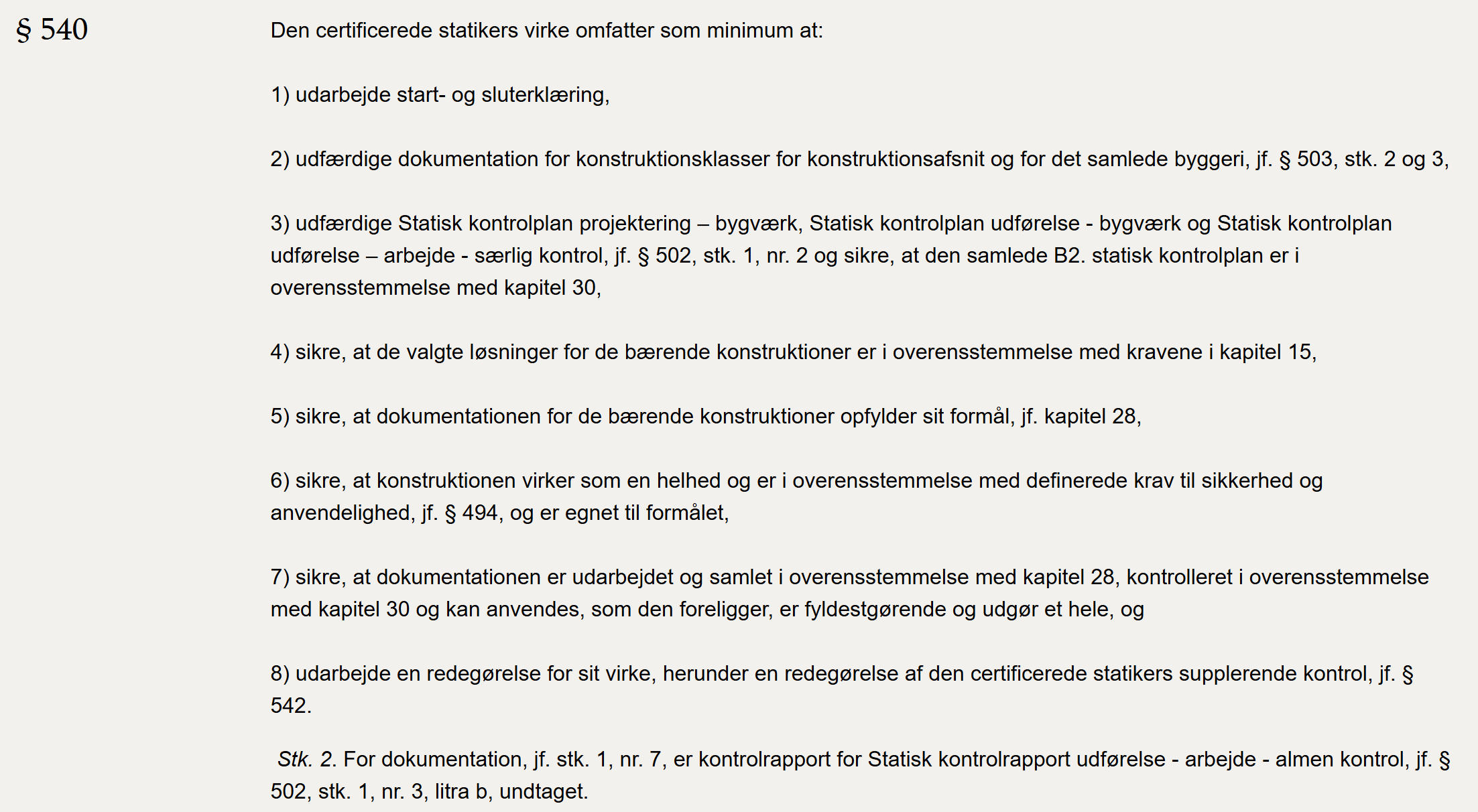 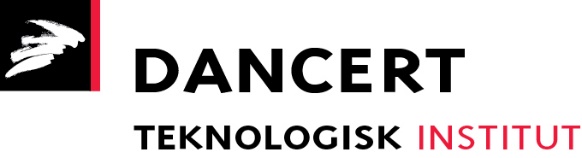 Hvad siger vejledningen?
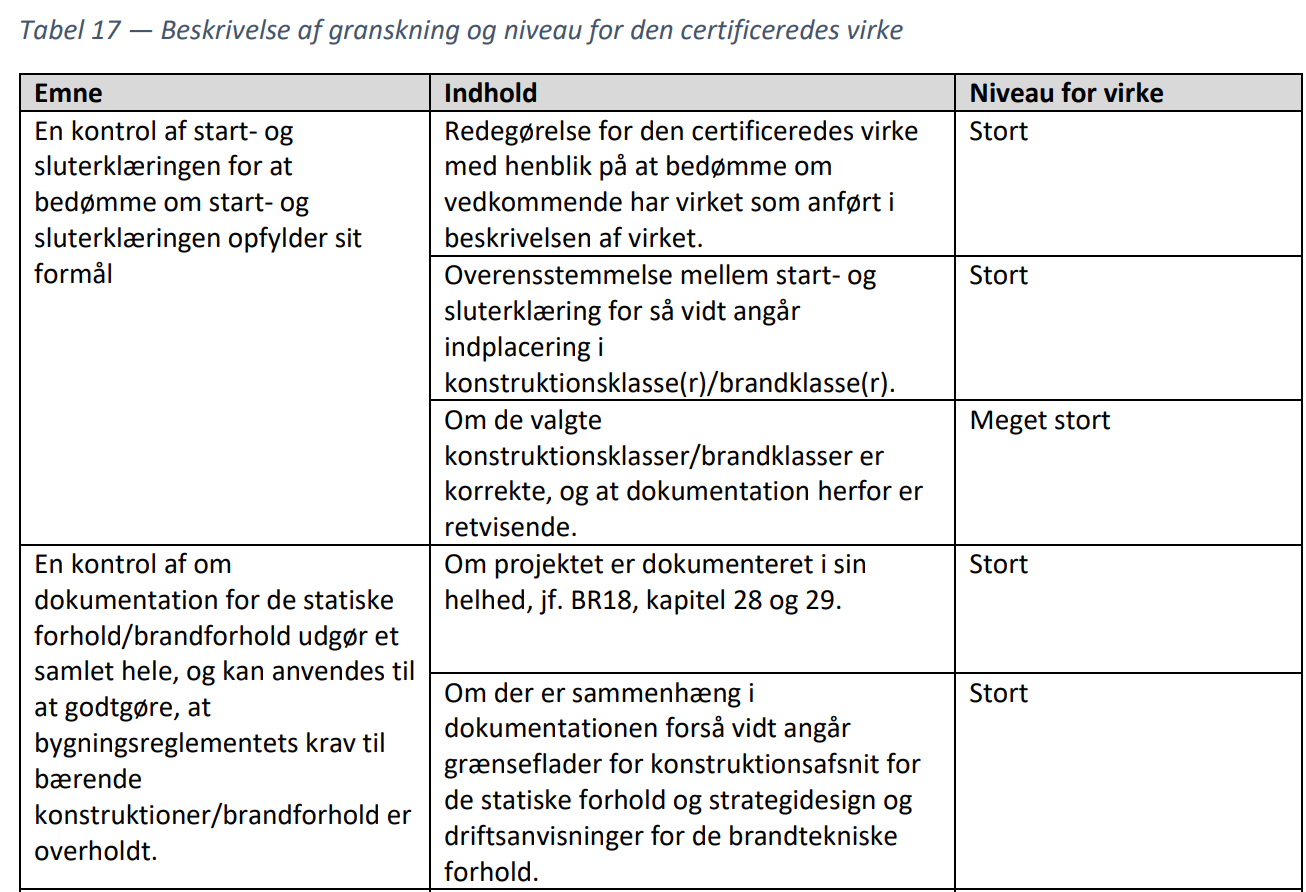 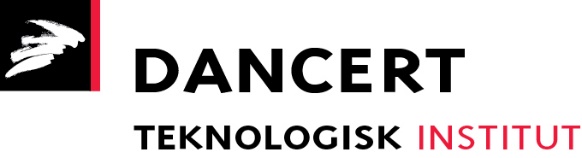 Hvad siger vejledningen?
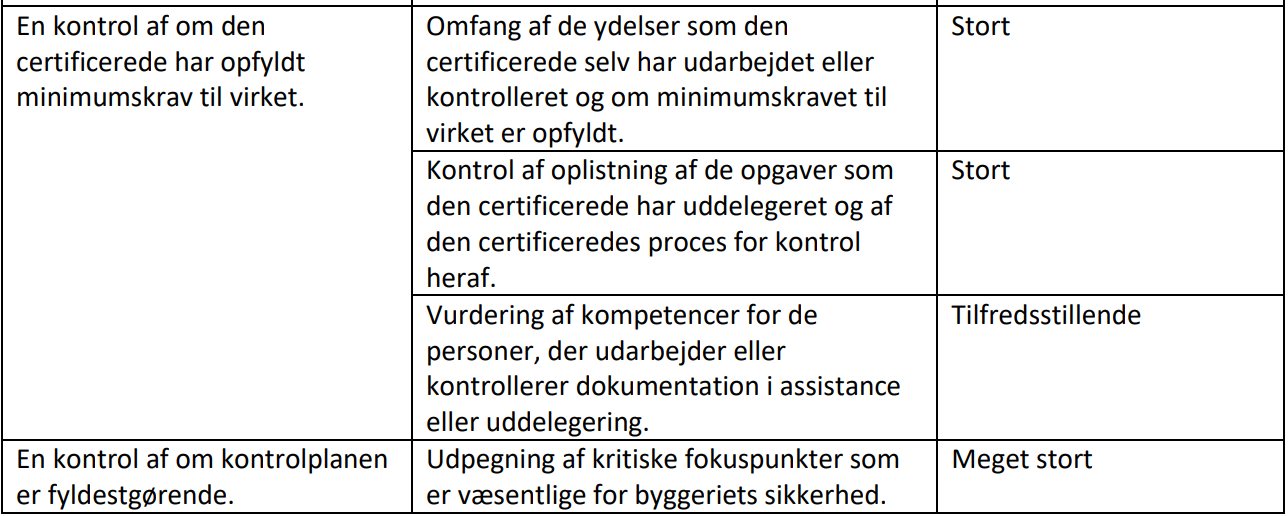 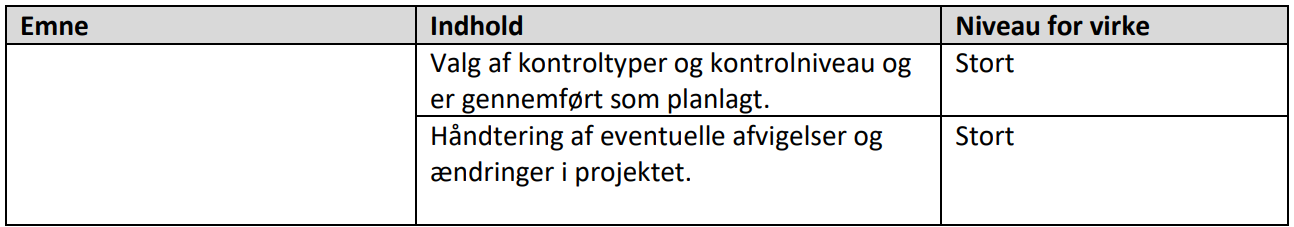 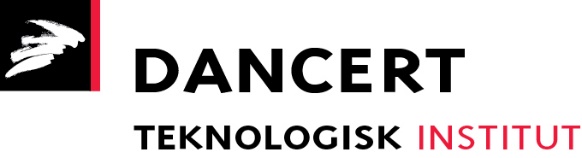 Typiske fejl og mangler
Model for virket
Ved anvendelse af model c, husk maks. kontrol af A1.1, B2.1.1 og B2.2.1
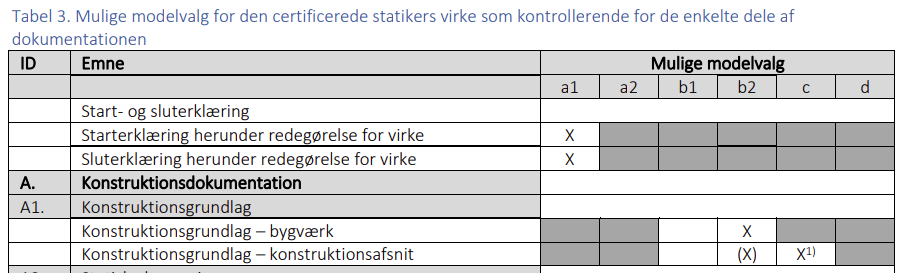 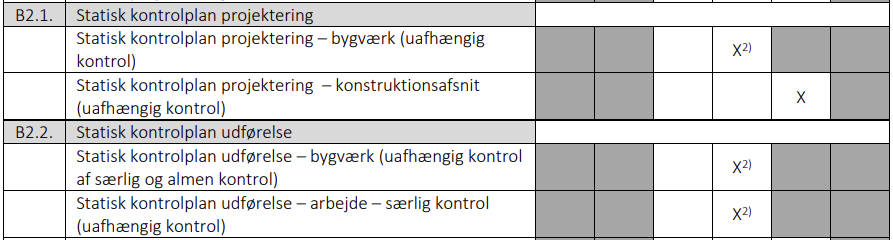 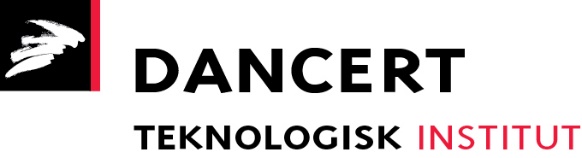 Typiske fejl og mangler
Model for virket
Ved assistance (a2 og b2):CS skal sikre og gøre rede for følgende:
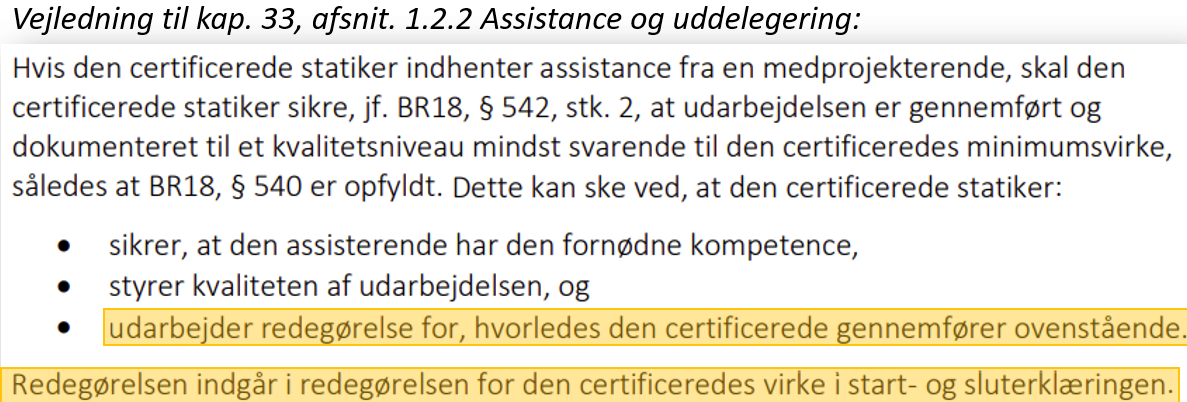 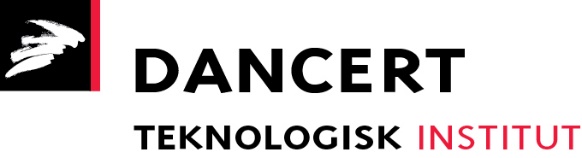 Typiske fejl og mangler
Start- og sluterklæringer

Mangelfuld redegørelse for virket ift. de enkelte modeller.

Utilstrækkelig angivelse af grundlag, herunder angivelse af revision og datering af bilag, der henvises til.
Manglende sammenhæng mellem virket, som beskrives i sluterklæring og resten af dokumentationen.
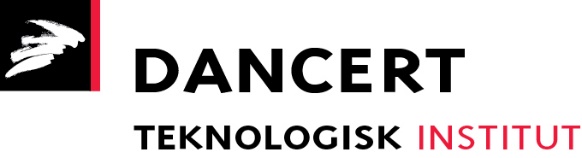 Typiske fejl og mangler
CS’ kontrol

Opfyldelse af minimumsvirket - også ved model c
Mangelfuld kontrol af:
Sammenhæng i dækskiver i betonelementbyggerier
Koordinering af grænseflader fx ved afsnitsprojekterende stålleverandører
Mangelfuld dokumentation af kontrol fra afsnitsprojekterende
Manglende udpegning af kritiske fokuspunkter samt dokumentation for, at CS har forholdt sig til disse
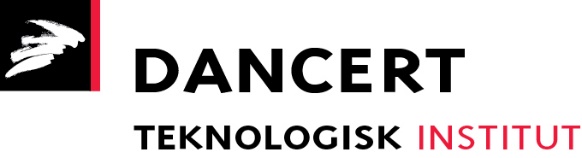 Spørgsmål
?
Erfaringsdeling i grupper
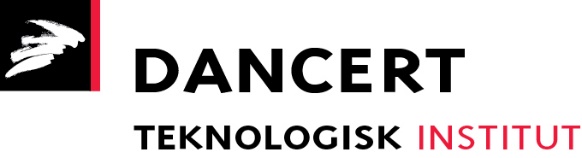 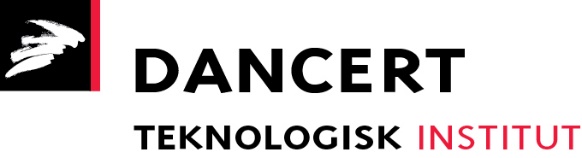 Oplæg til drøftelse ved bordene
Hvor oplever I udfordringer i virket som certificeret statiker?
Hvordan oplever I projekternes kvalitet, og er der særlige steder, hvor I oplever udfordringer?
Har I forslag til emner, som vi kan tage med på kommende dialoggruppemøde med Social- og Boligstyrelsen?
Kort opsamling og drøftelse i plenum
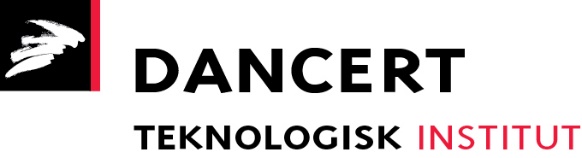 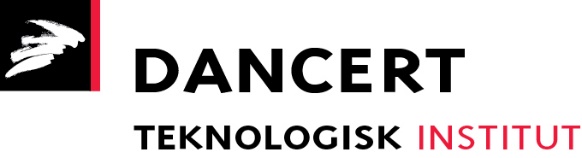 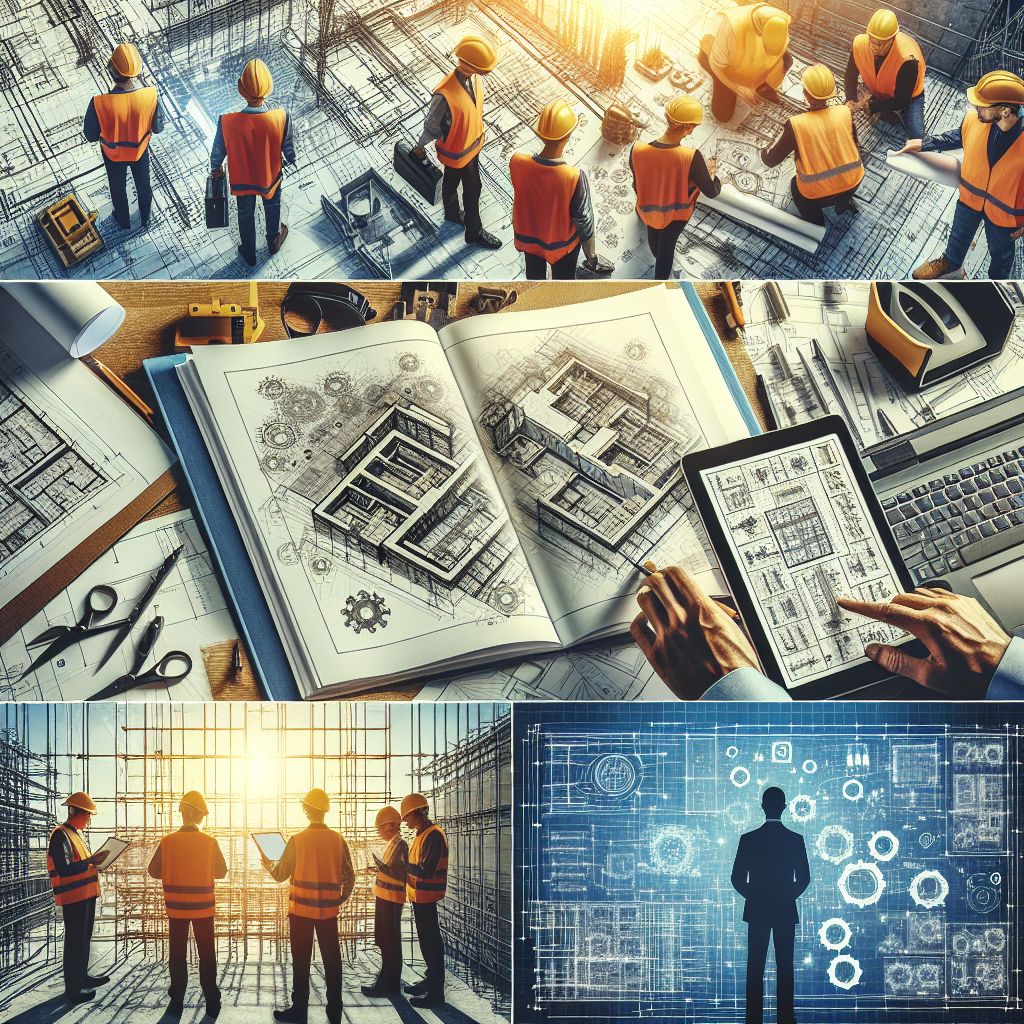 TAK FOR NU

Næste ERFA-møder: 
Tirsdag den 9. september 2025 i Taastrup
Torsdag den 11. september 2025 i Aarhus
Få mere at vide på www.dancert.dk